Top 100
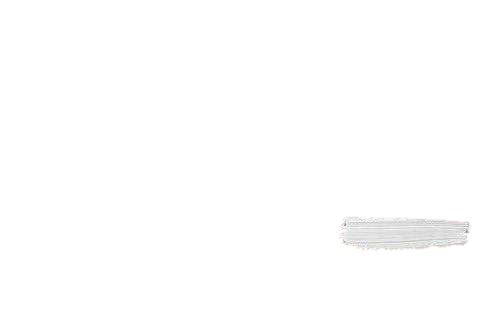 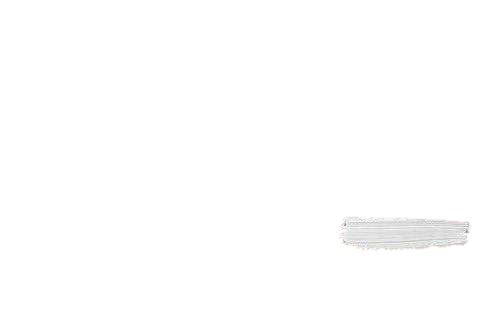 大学生必读书籍
《文化苦旅》
《失乐园》
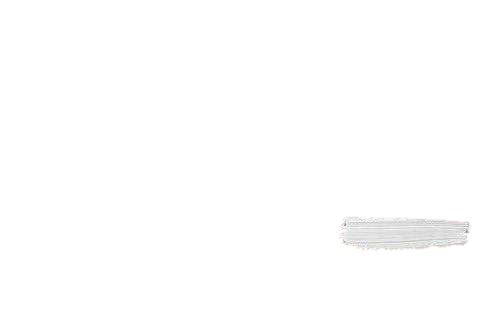 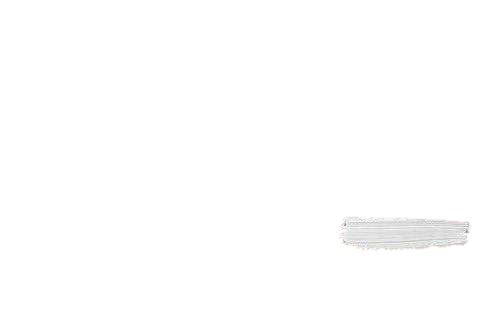 89
90
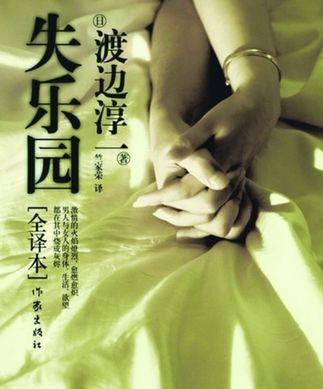 著  者：渡边淳一

出版社：安徽人民出版社 

索书号：I561.24/1725
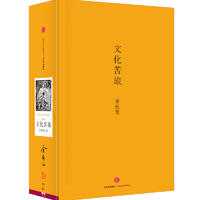 著  者：余秋雨

出版社：中信出版社

索书号：I267/8021
《罗生门》
《在细雨中呼喊》
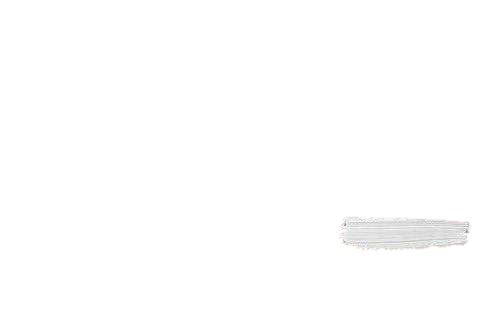 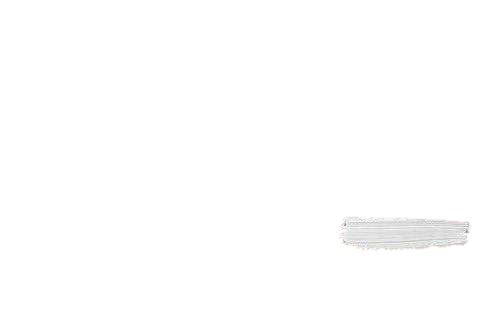 92
91
著  者：余华

出版社：作家出版社

索书号：I247.57/8024
著  者：芥川龙之介 

出版社：浙江文艺出版社

索书号：I313.45/4424
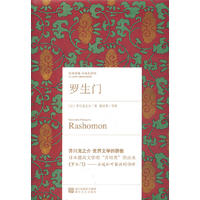 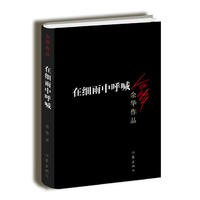 《天朝的崩溃:鸦片战争再研究》
《漫长的告别》
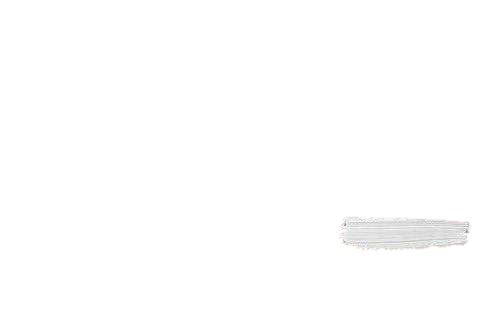 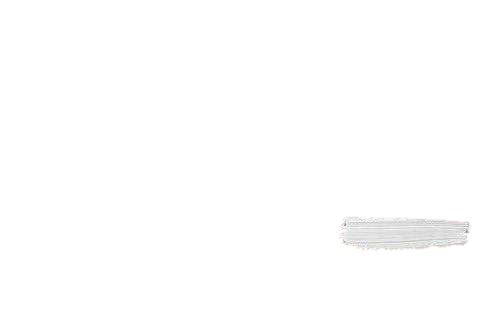 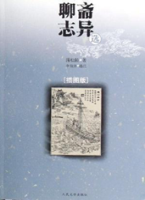 94
93
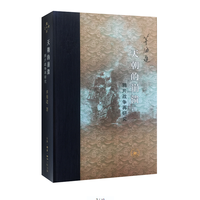 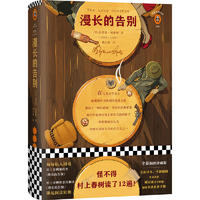 著  者：茅海建

出版社：三联书店

索书号：K253.07/4431
著  者：雷蒙德·钱德勒 

出版社：海南出版社

索书号：I712.45/8324
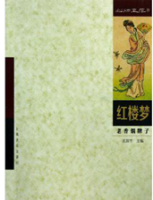 《巨人的陨落》
《把时间当作朋友》
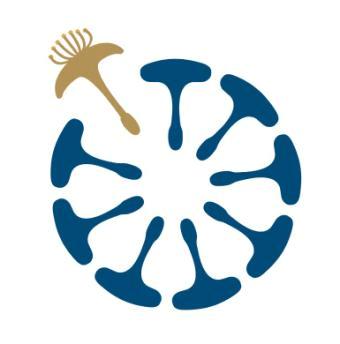 95
96
著  者：李笑来 

出版社：电子工业出版社

索书号：C935-49/4085
著  者：肯·福莱特 

出版社：江苏凤凰文艺出版社 

索书号：I267/1020
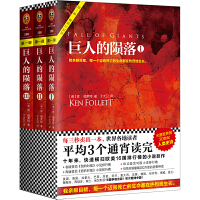 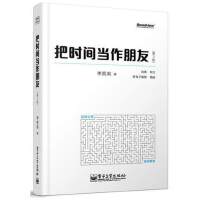